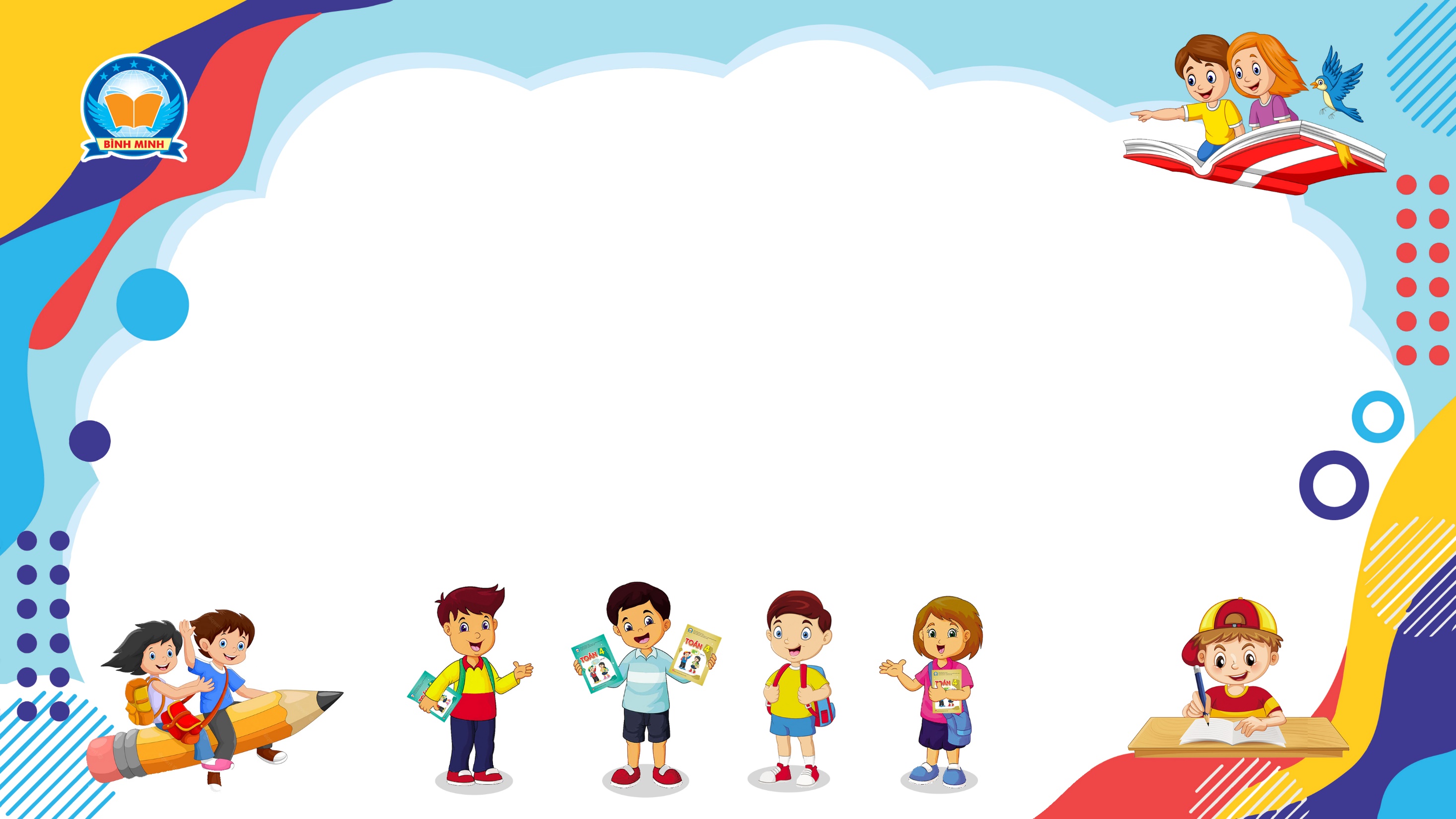 Bài 123
LUYỆN TẬP
(Sách giáo khoa Toán 4 - Tập hai - Trang 49)
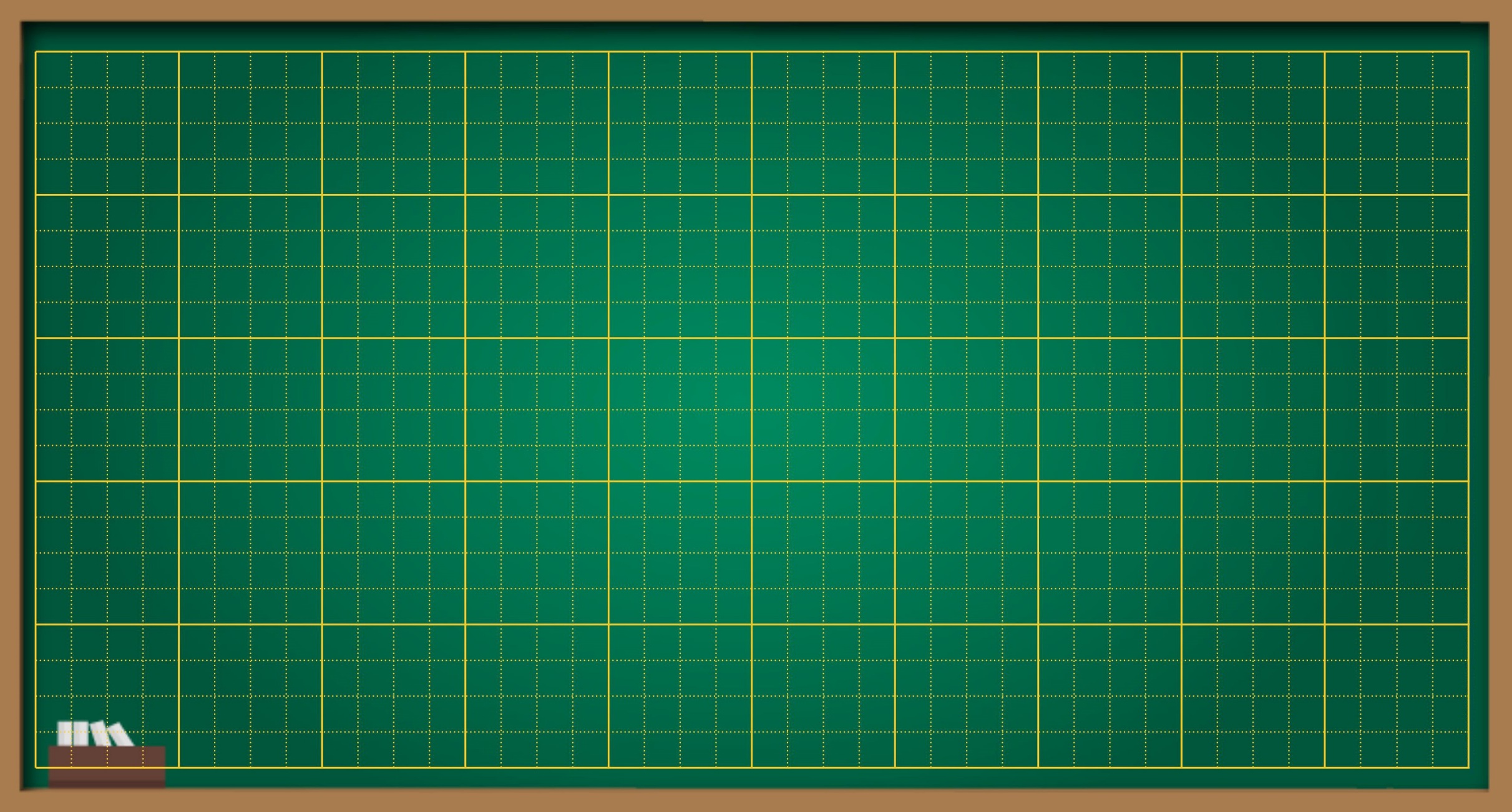 Thứ … ngày … tháng … năm ….
Bài 123
Luyện tập
- Muốn cộng hai phân số khác mẫu số ta làm thế nào?
Tính:
a)
b)
+
+
- Muốn cộng hai phân số khác mẫu số, ta quy đồng mẫu số hai phân số rồi cộng hai phân số đó.
Bài 1: Tính
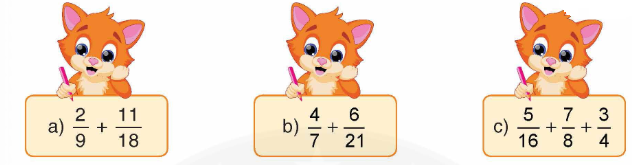 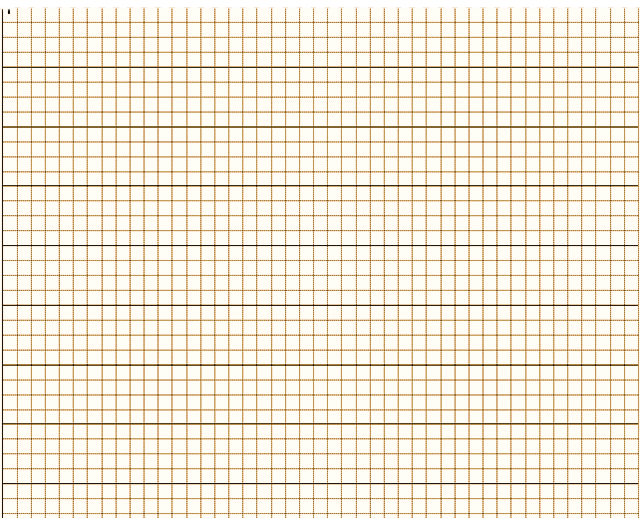 b)
a)
c)
Bài 2: Tính
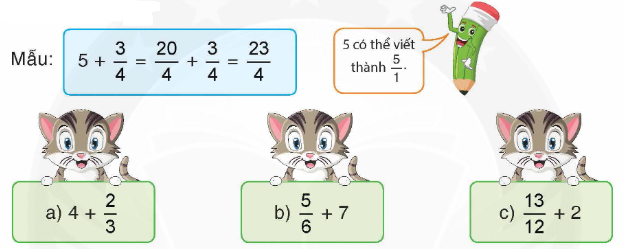 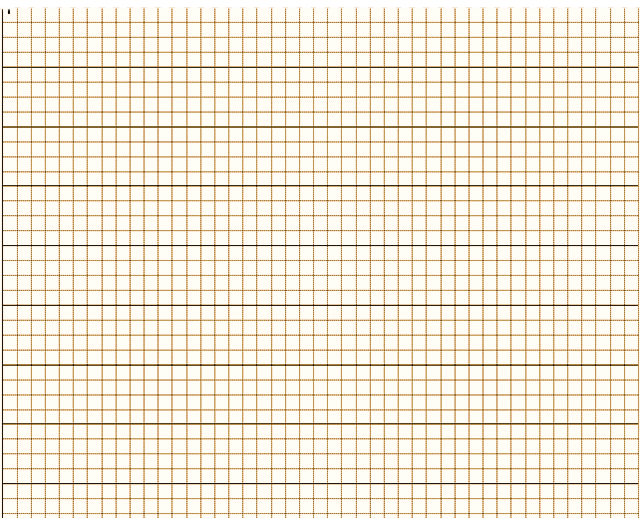 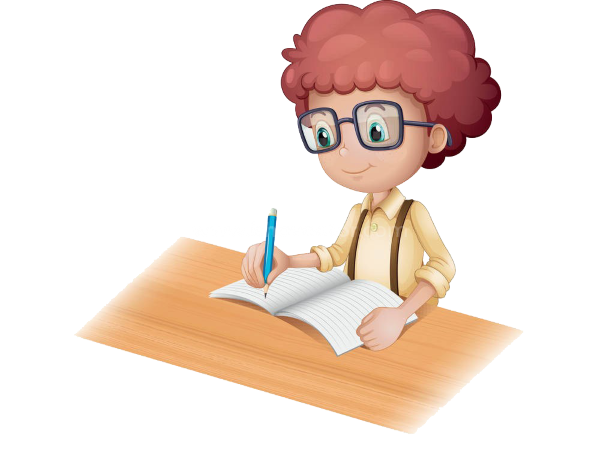 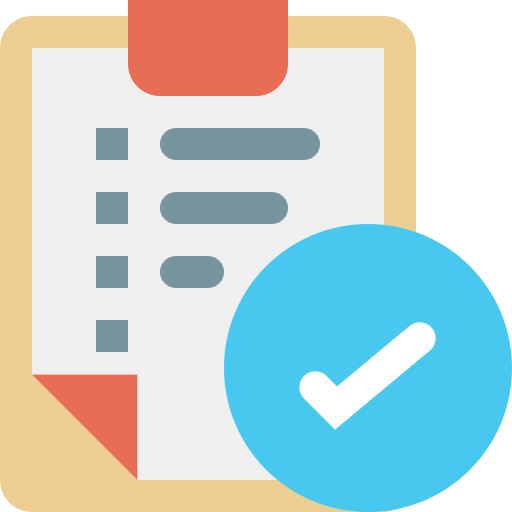 Vở
Cá nhân
b)
a)
c)
Bài 3: Rút gọn rồi tính
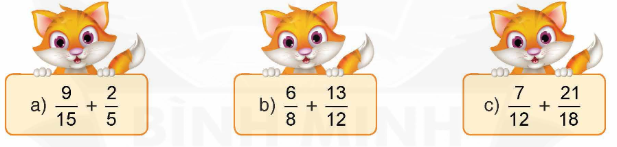 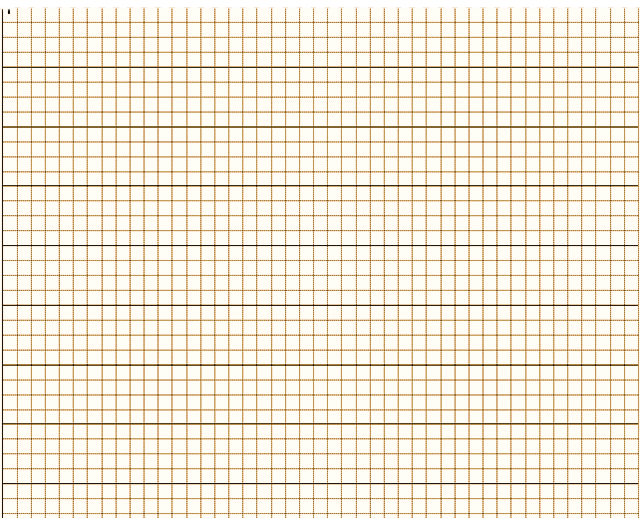 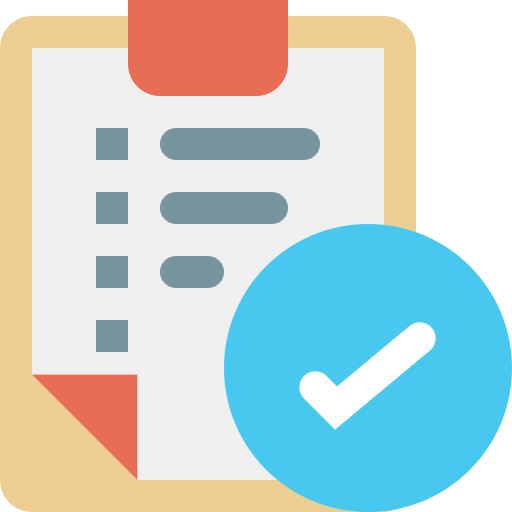 SGK
Cá nhân
b)
a)
c)
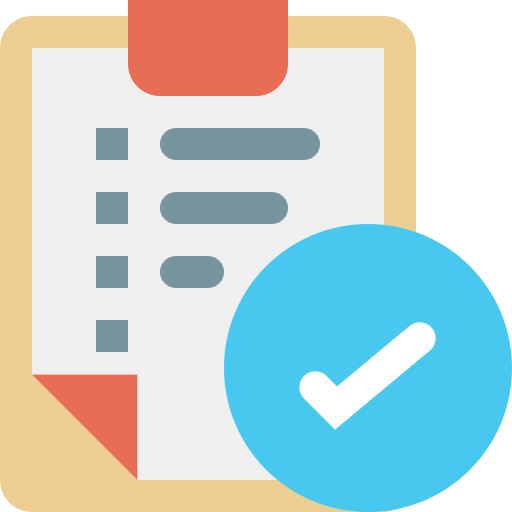 Bảng con
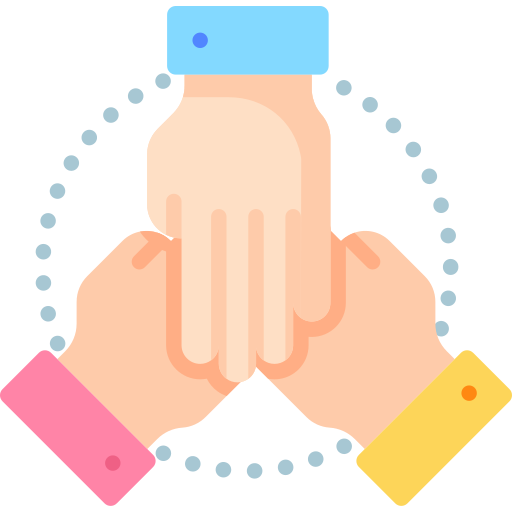 Nhóm 4
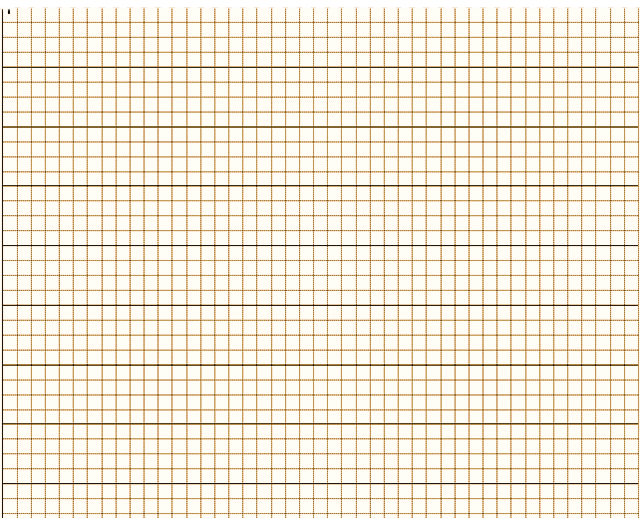 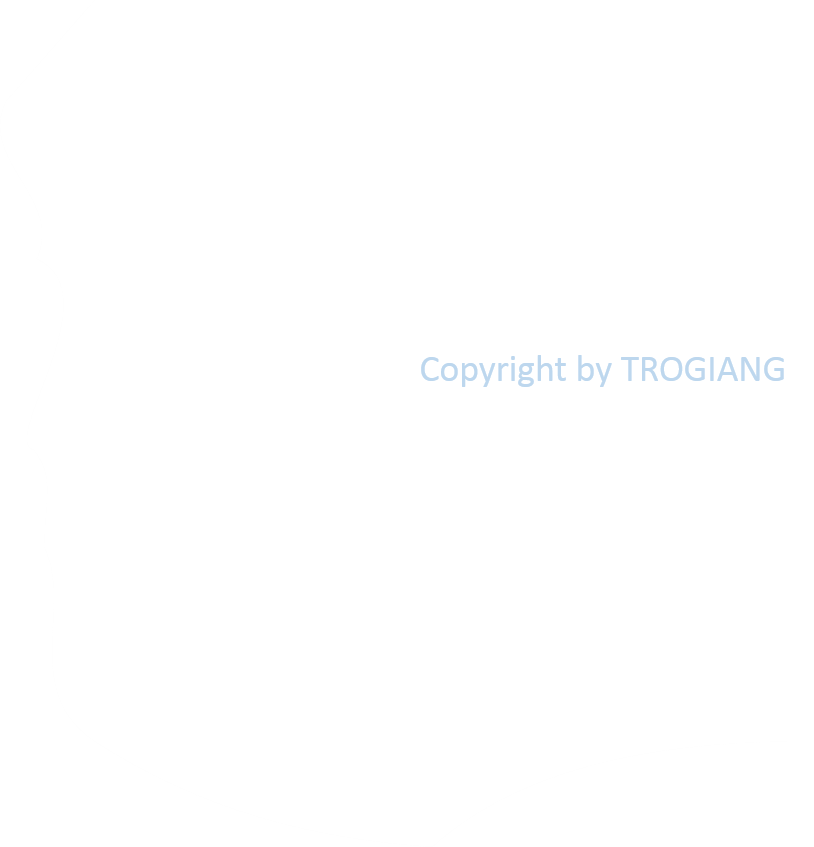 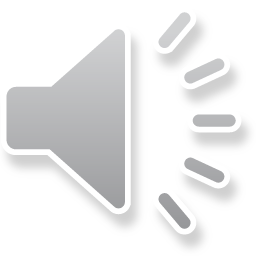 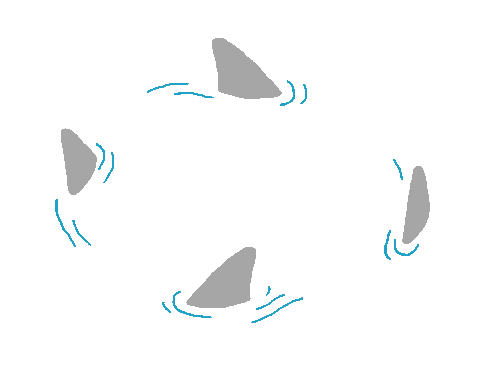 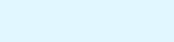 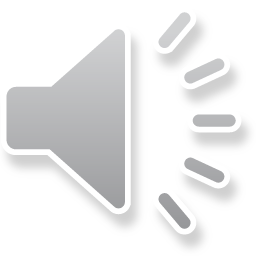 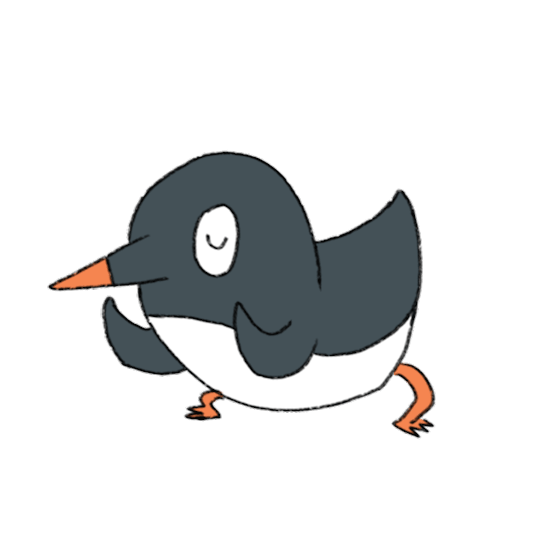 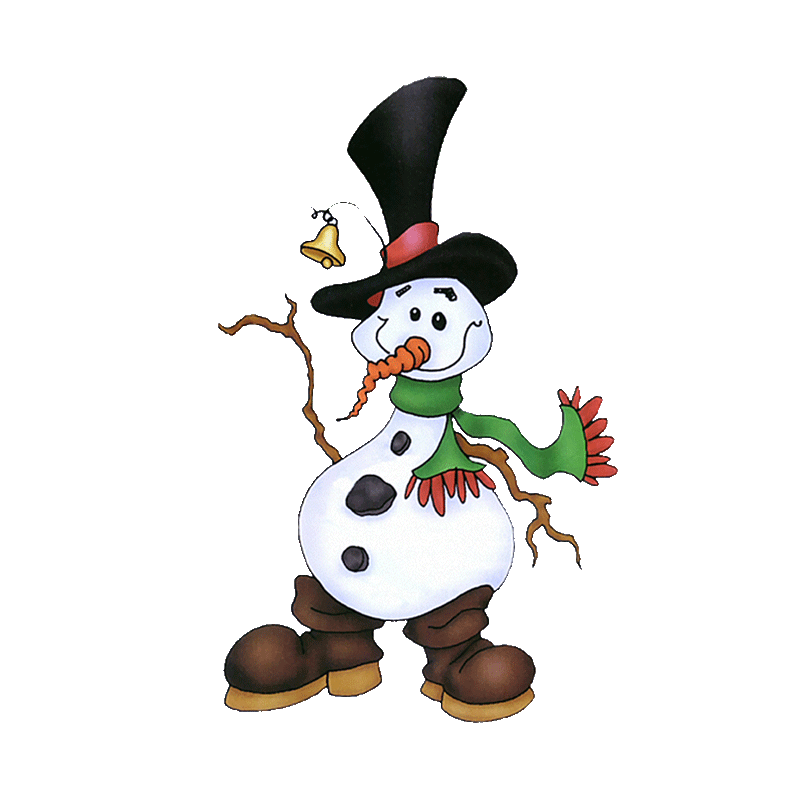 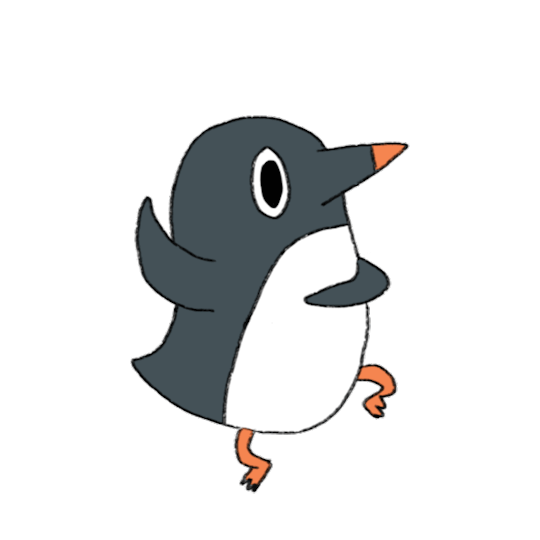 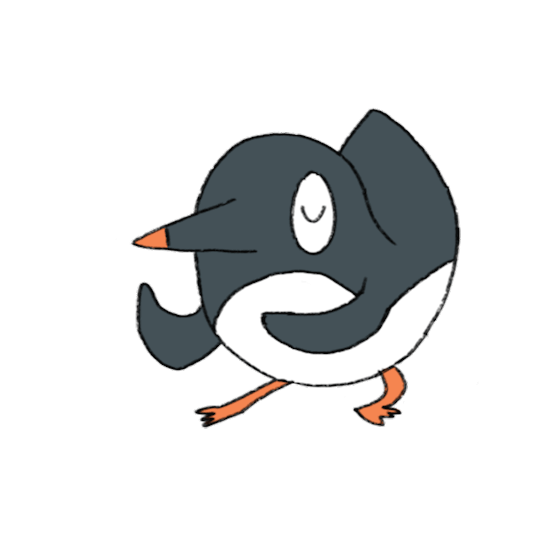 Trò chơi
Cánh cụt lạc đàn
play
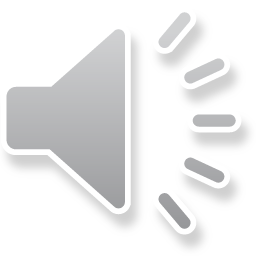 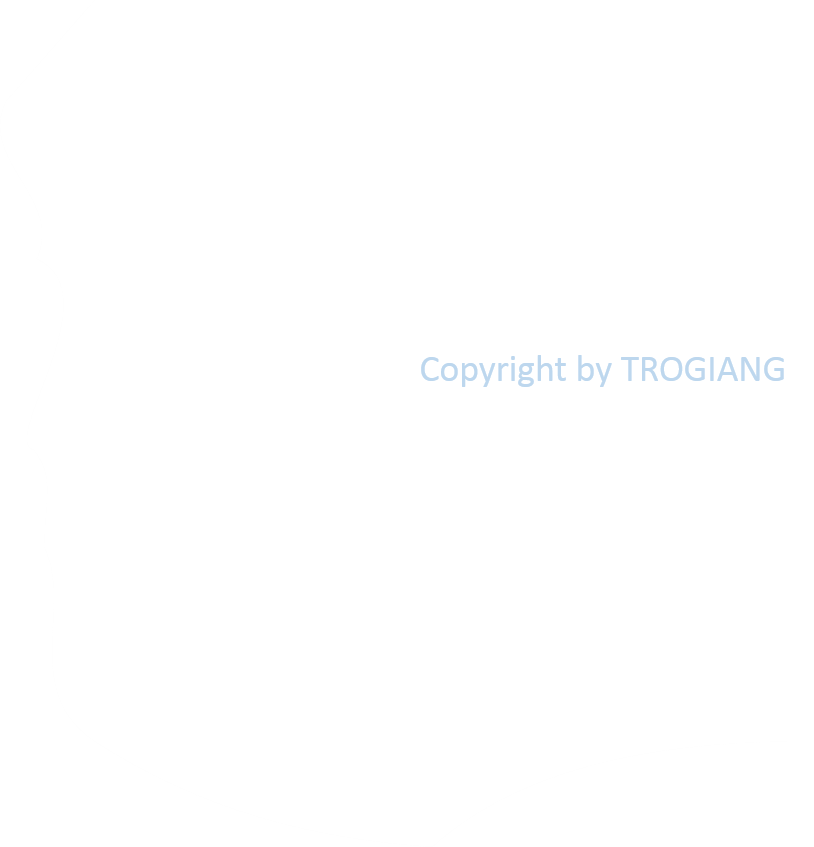 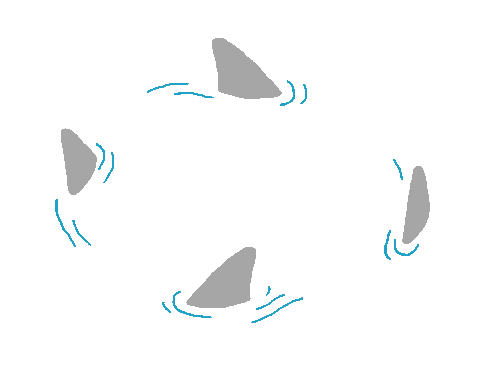 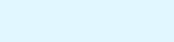 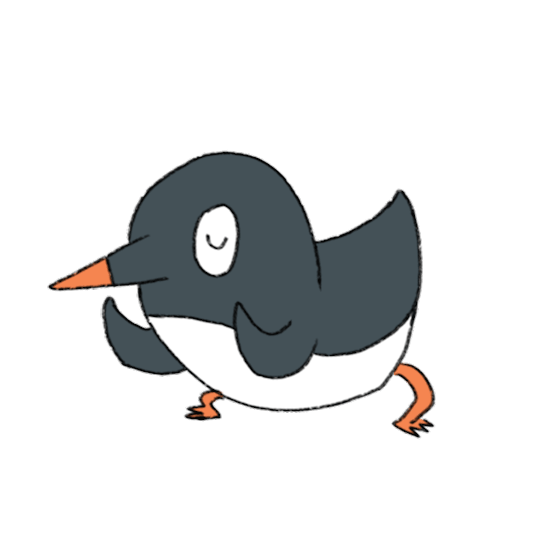 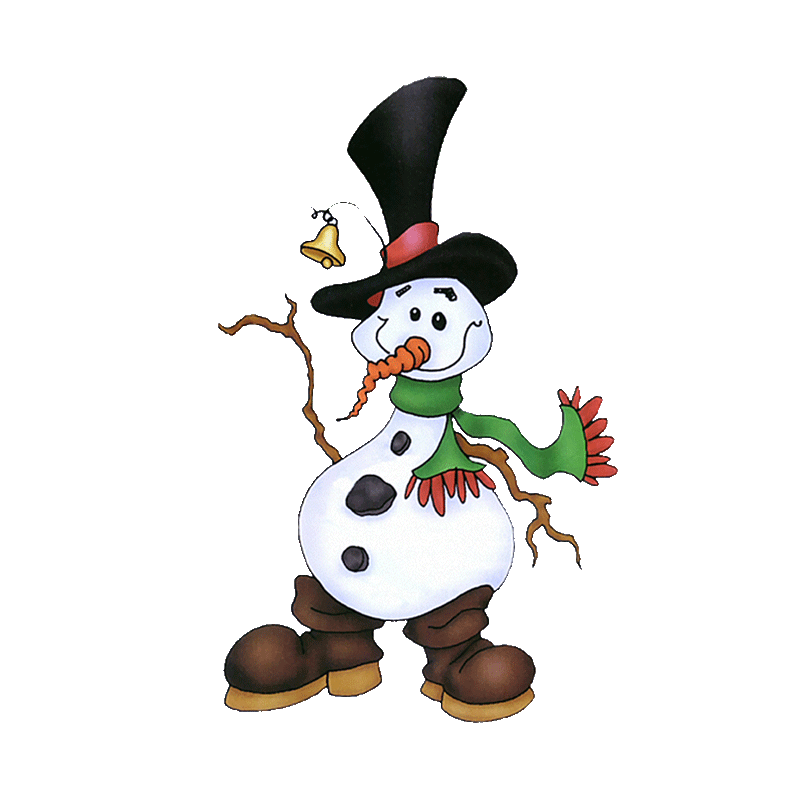 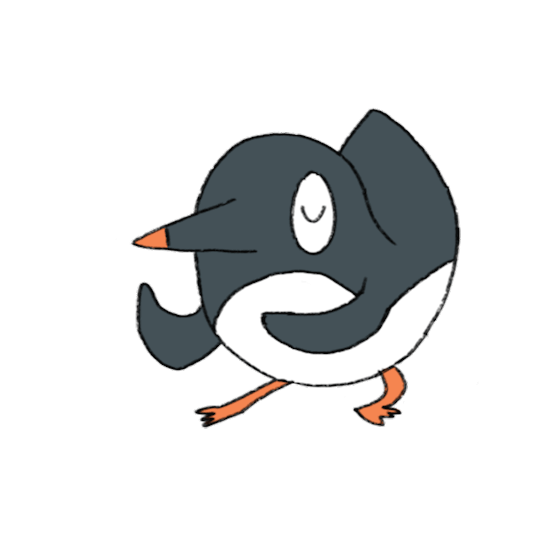 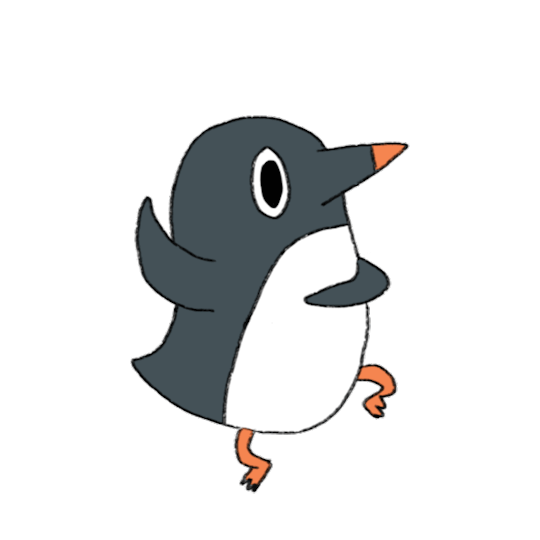 Next
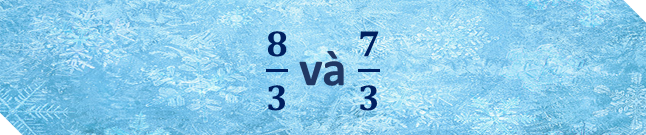 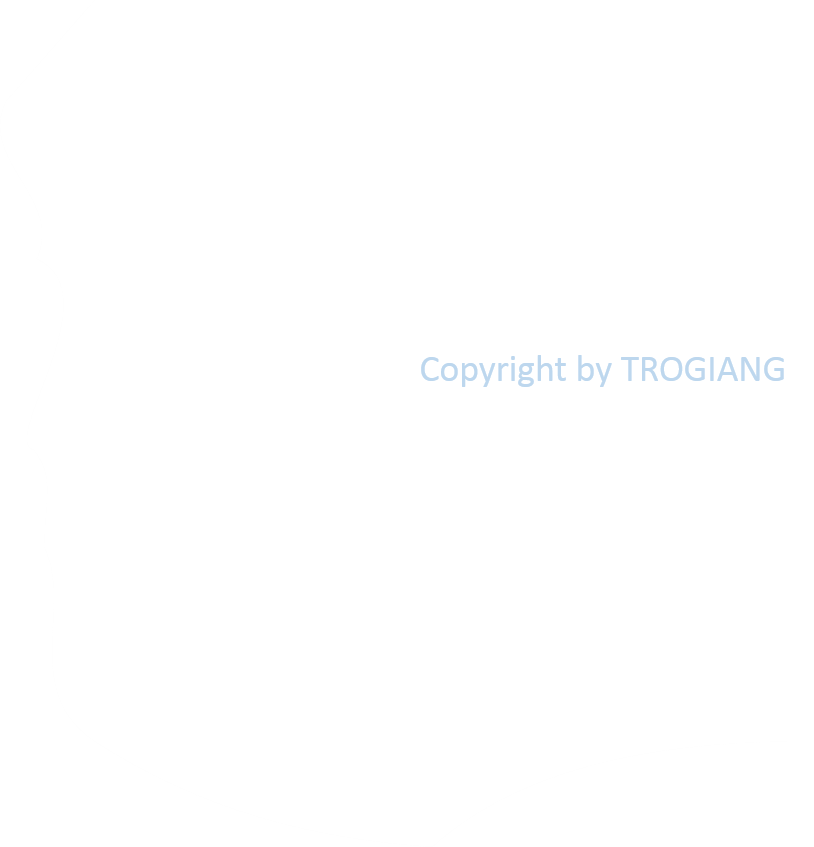 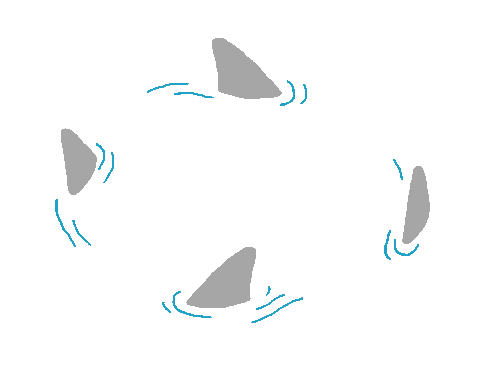 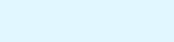 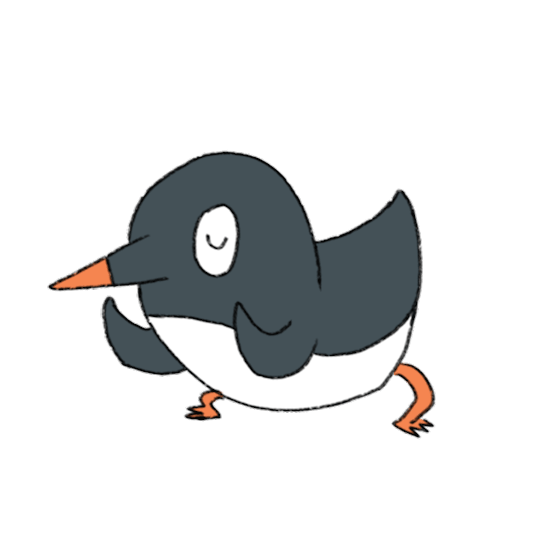 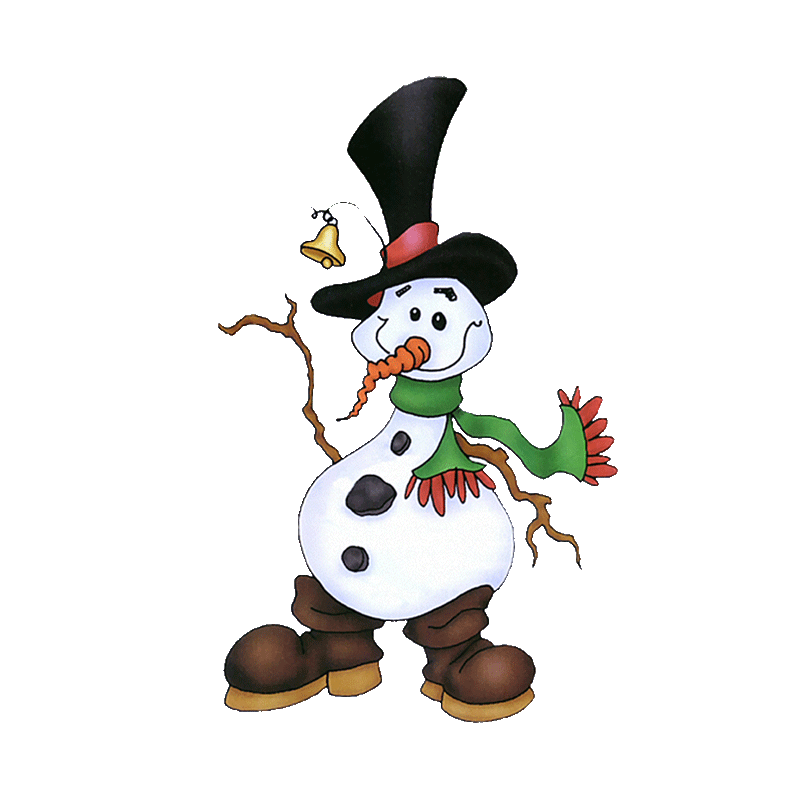 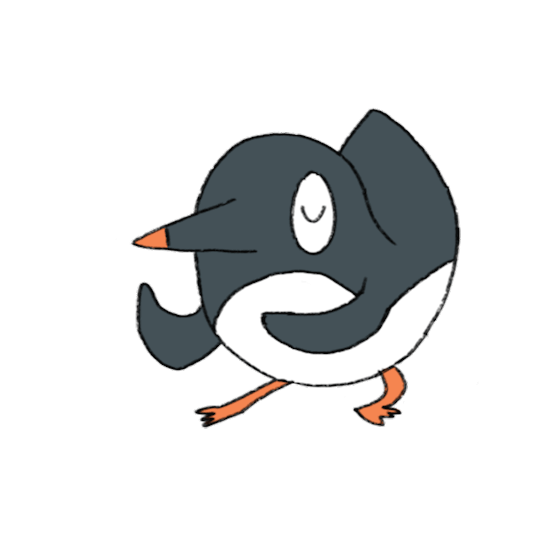 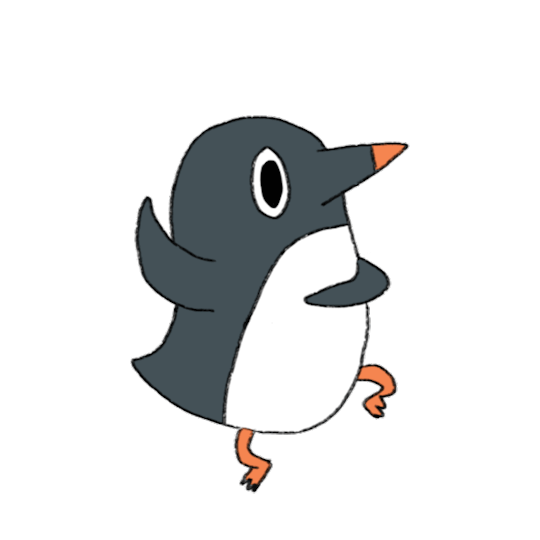 Next
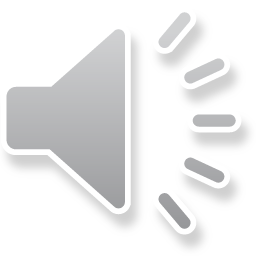 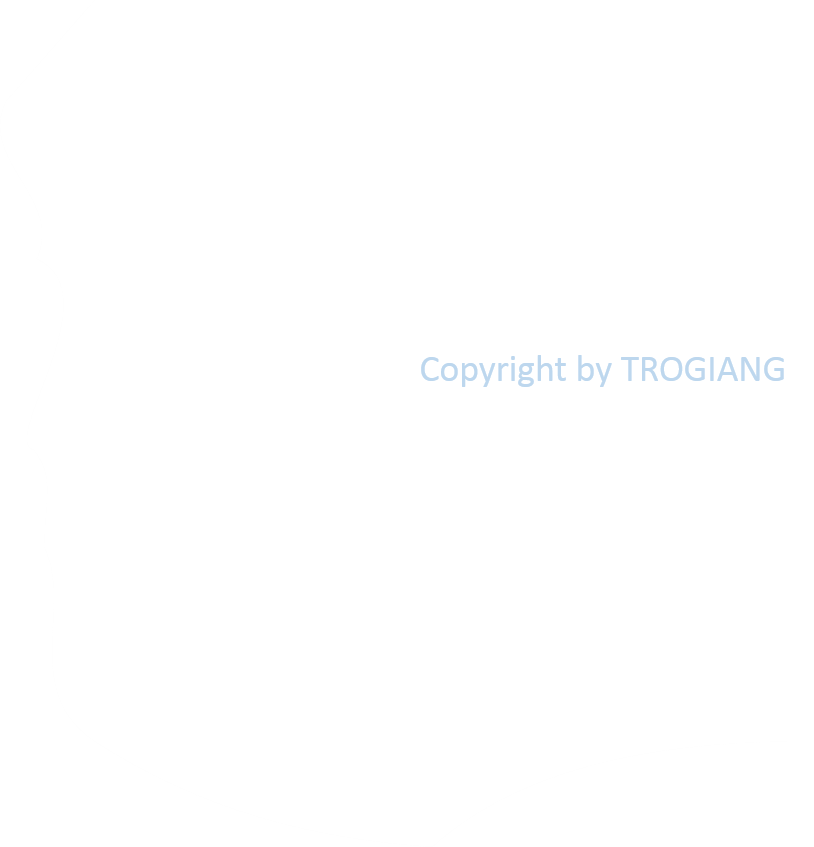 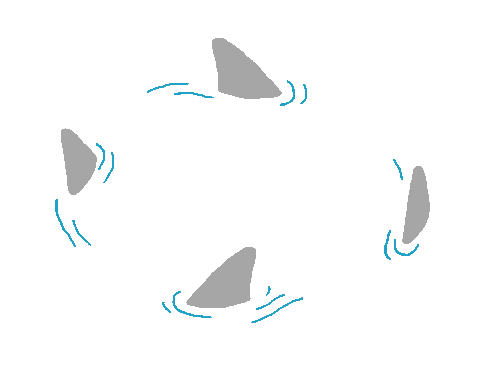 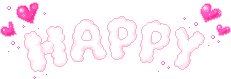 2
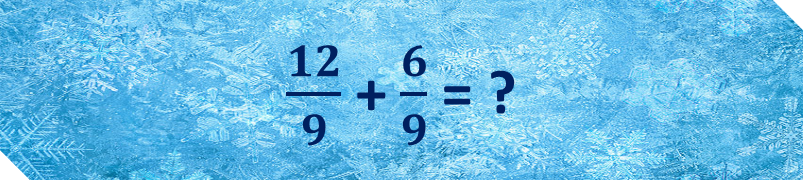 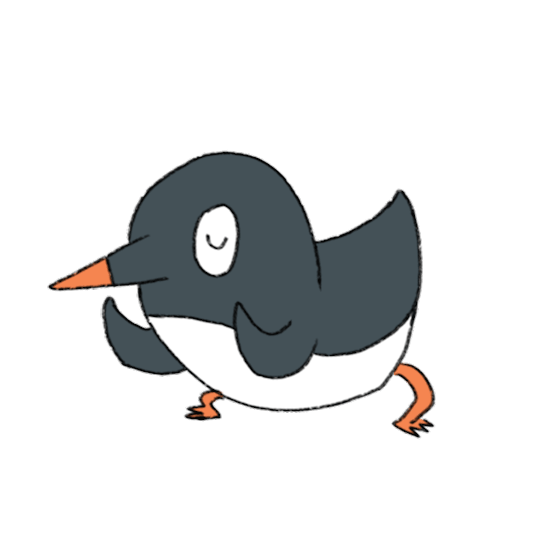 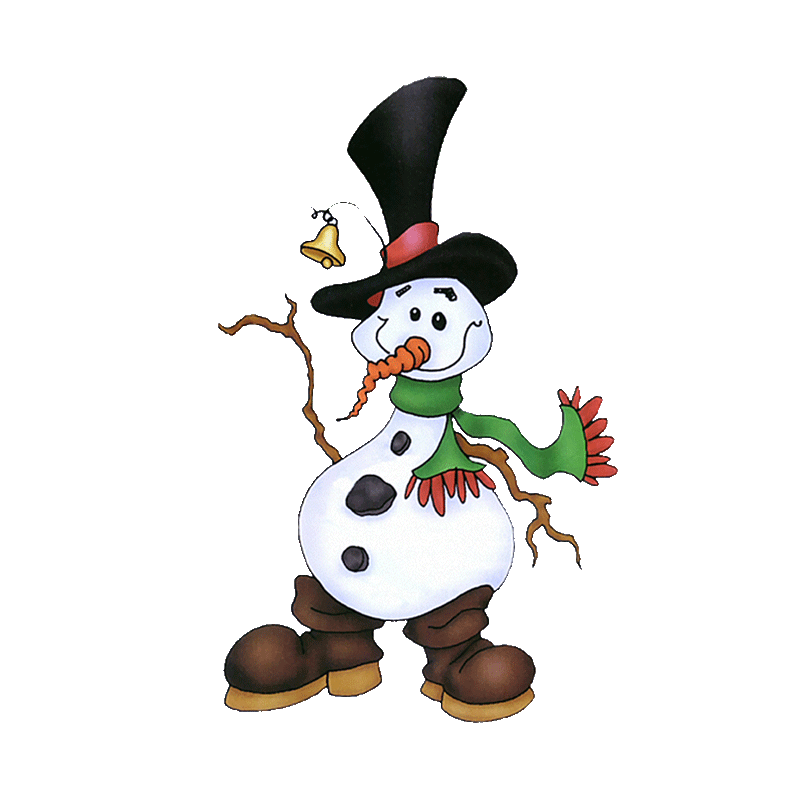 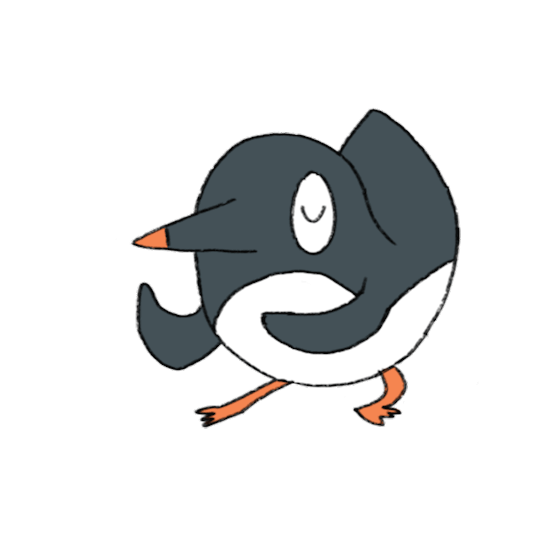 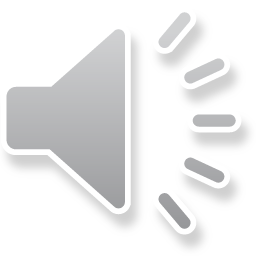 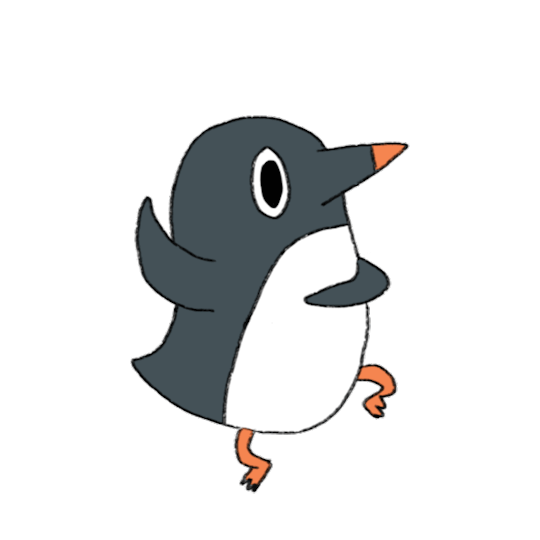